Team 16
Critical Current Probe
Final
April 2012
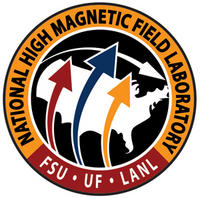 Amy Eckerle
Andrew Whittington
Philip Witherspoon
NHMFL
Applied Superconductivity Center
1
Overview
Background
Introduction
The Project
Objectives
Constraints
Concepts
Final Design
Project Plan
Manufacturing and Assembly
Economics
Results
Environmental Issues
2
Super Conductivity
Superconductivity is a phenomenon that allows an indefinite amount of current to flow with negligible resistance.
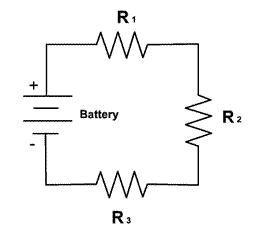 3
Critical Current
Critical Current Probes measures how much current a sample can take before it becomes non-superconducting
Temperature 
Magnetic Field 
Orientation
4
Samples
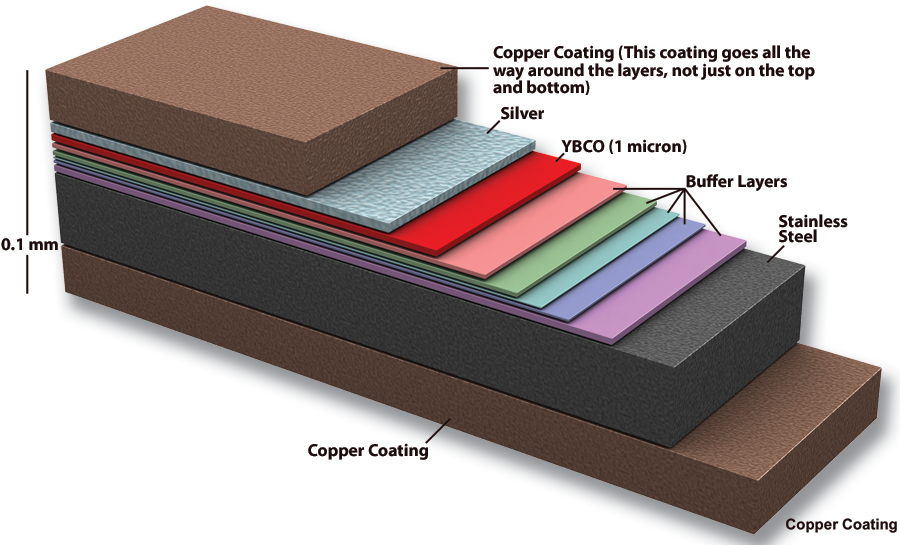 Sample are made of YBCO
HTS (High Temperature Superconducting)
Samples are mounted at the base of two current leads running the length of the probe 
Submerged in cryogenic liquid
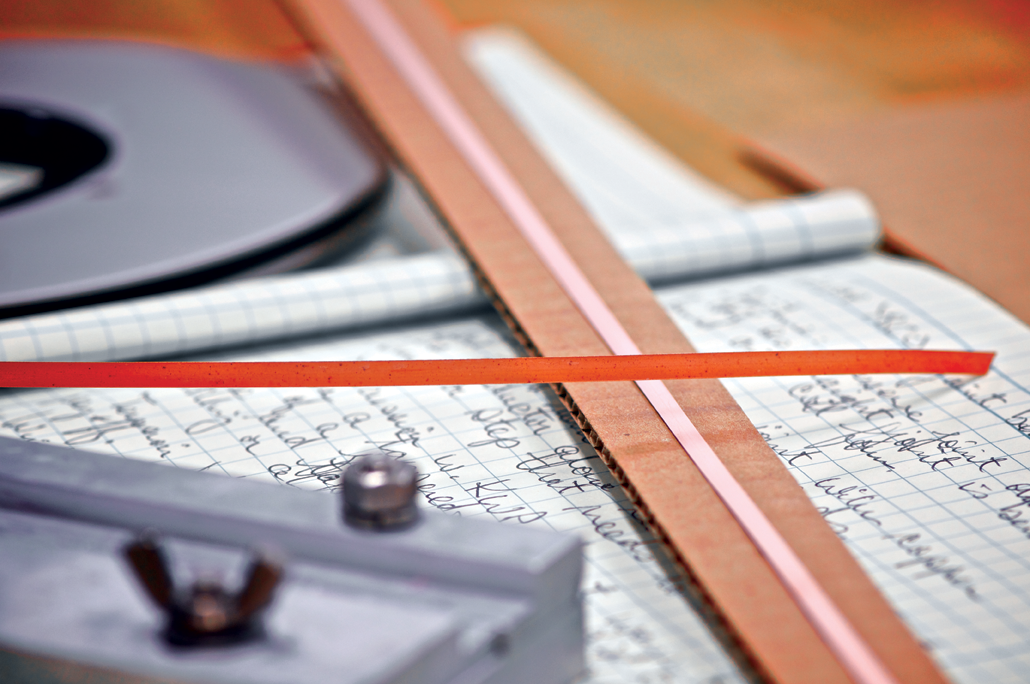 5
[Speaker Notes: Mention how this is different from LTS
Mention how the bottom of the probe is at lower temperature to allow for superconductivity which will be explained in detail later]
The Project
Design a critical current probe to conserve the amount of liquid helium used during a critical current measurement test
$5/liter of liquid He
Stainless Steel Jacket
Current Leads
Cryostat
Voltage tap wire
Helium level
Voltage tap
Sample
Magnet
6
[Speaker Notes: Mention what a critical current measurement is]
Objectives
Conserve Helium
Test 6-8 short samples
Test one spiral sample
Deliver 1000 Amps to the samples
Durability
7
Constraints
Current Leads
Constraints
Budget of $4000
Constant casing diameter
Minimum length to reach center of cryostat
Stainless Steel Jacket
Cryostat
8
Concepts
Ways to Reduce Helium Consumption
Heat Exchanger
HTS Leads and support
Number of Leads
Fins
Gas Insulation
Jacket Design
9
Concept Selection
10
Solutions
HTS Leads and support
Low thermal conductivity with    high electrical conductivity
Great reduction in copper surface area
Prevents copper leads from entering liquid helium bath
G10 Support
HTS Lead
11
Solutions
Number of Leads
Current Leads
Leads are major heat leak
Maintain 8 samples with 6 leads
12
Solutions
Jacket Design
Current Leads
interrupts thermal conduction of the stainless steel tube
Stainless steel portion
G10 portion
13
Final Design
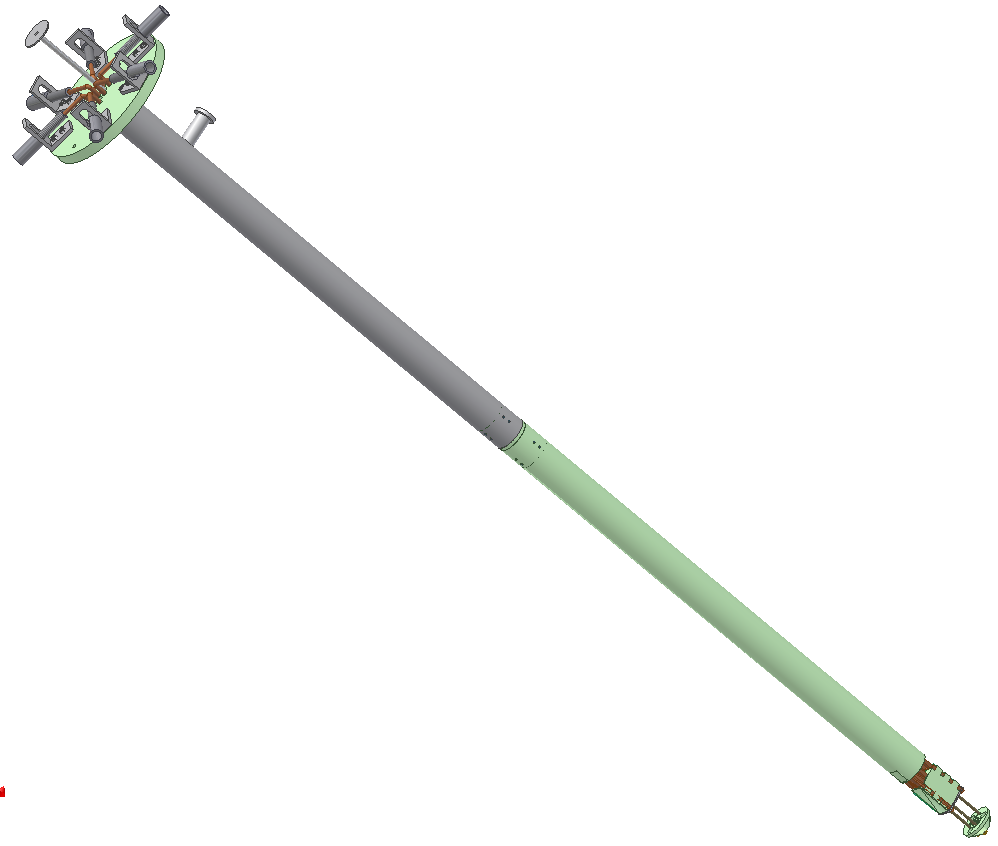 14
Final Design – Current Connects
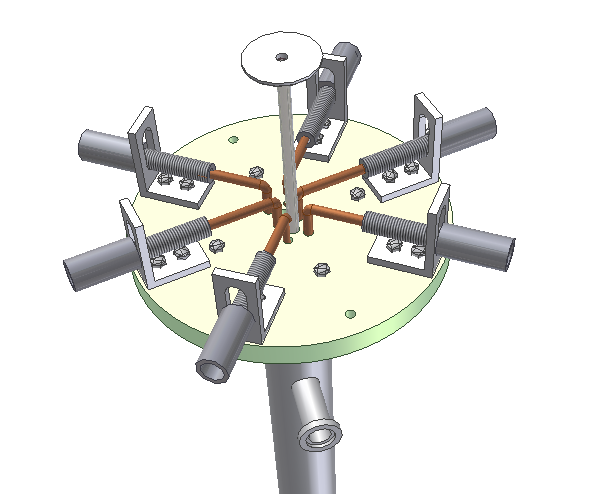 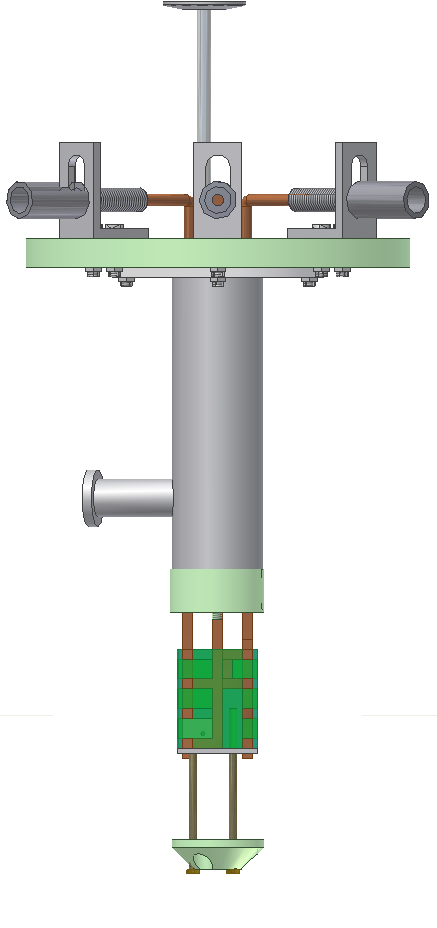 15
Final Design – Current Connector
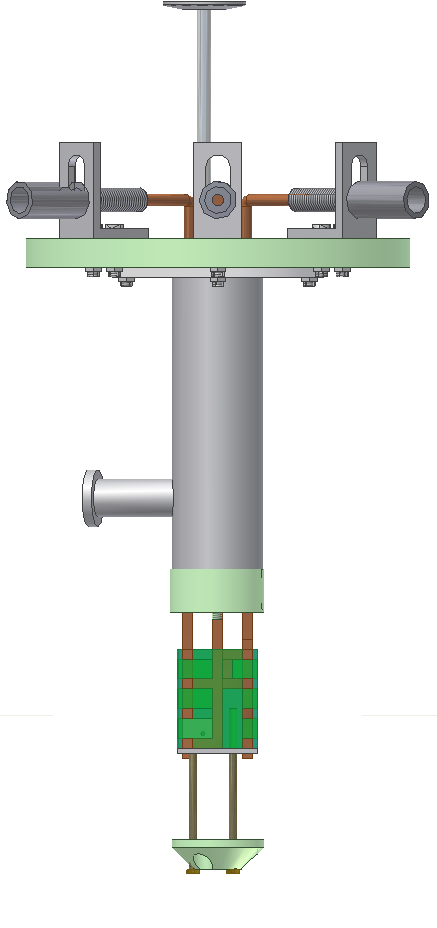 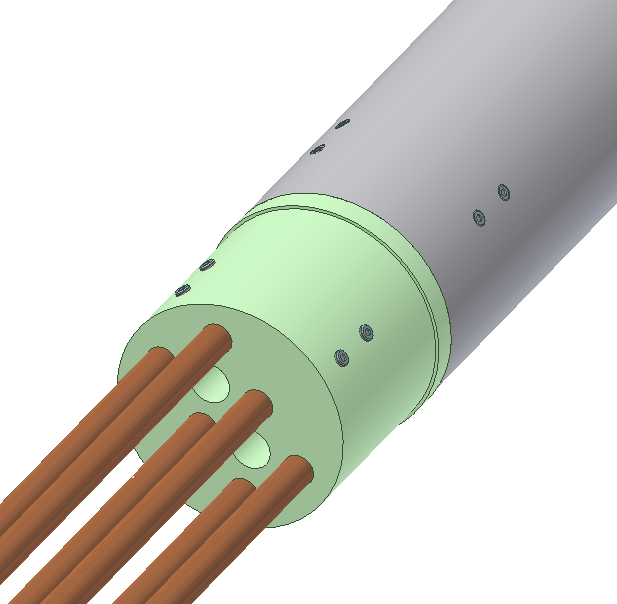 16
Final Design - HTS
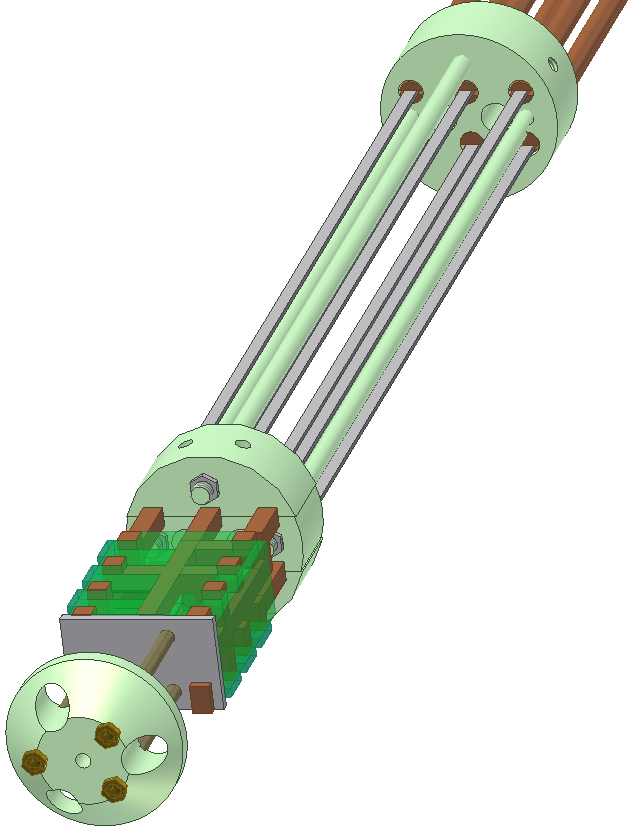 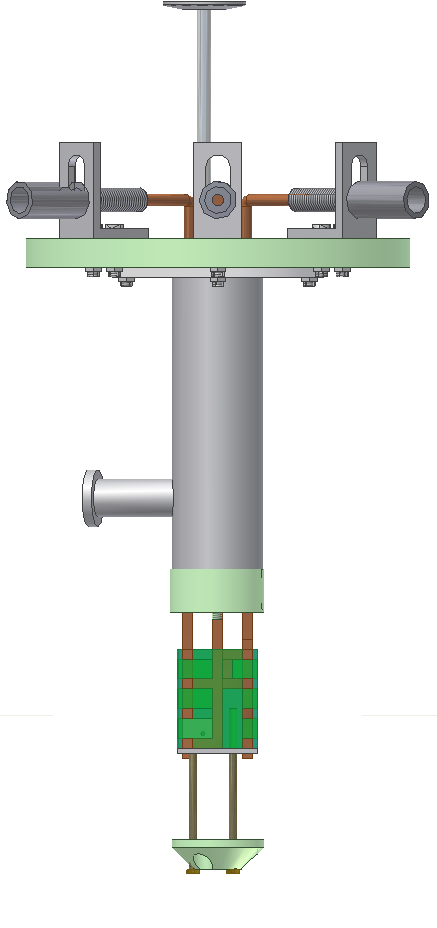 17
Final Design - Sample Holder/Guide
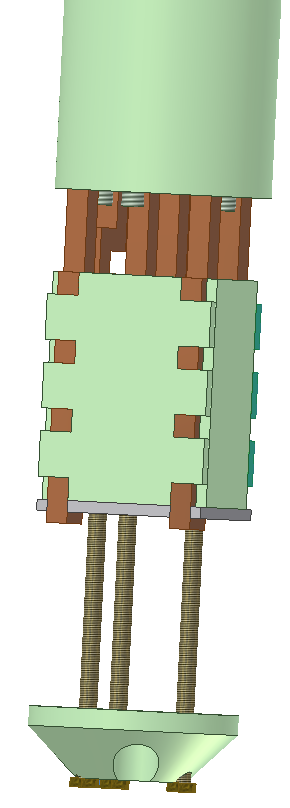 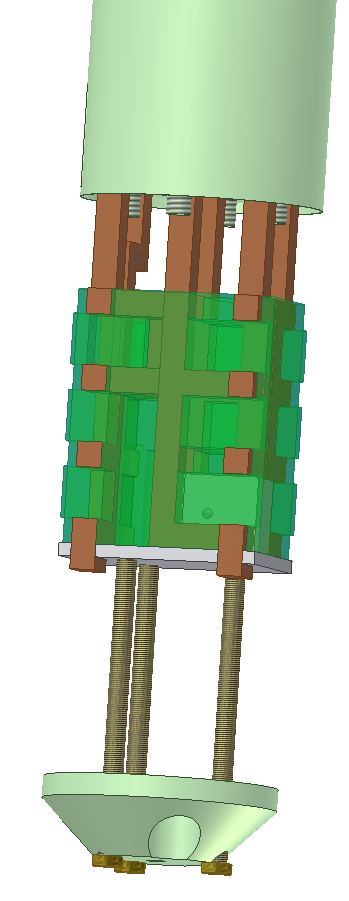 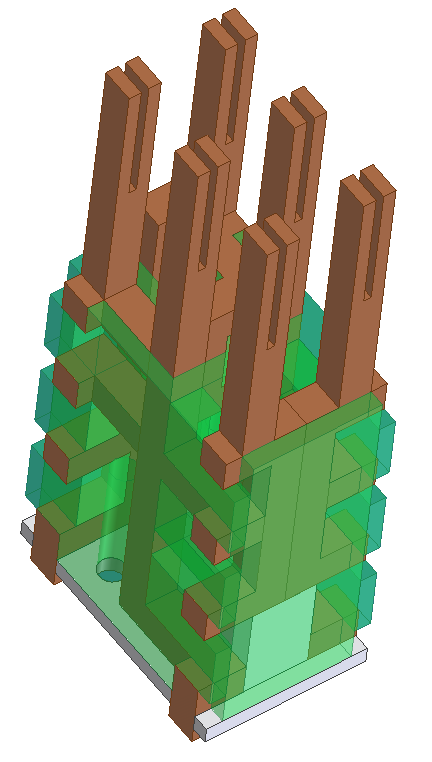 18
Final Design
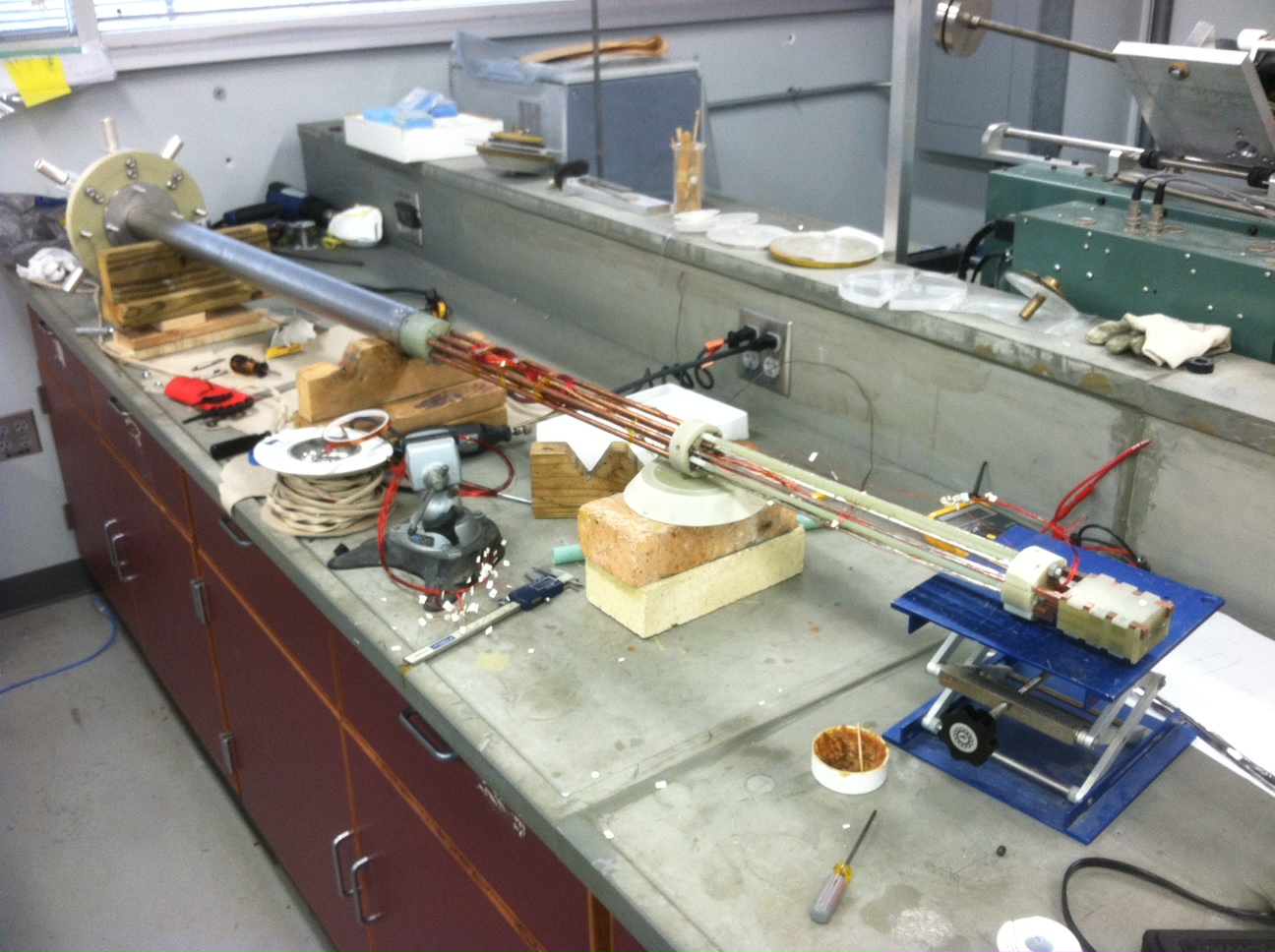 19
Final Design
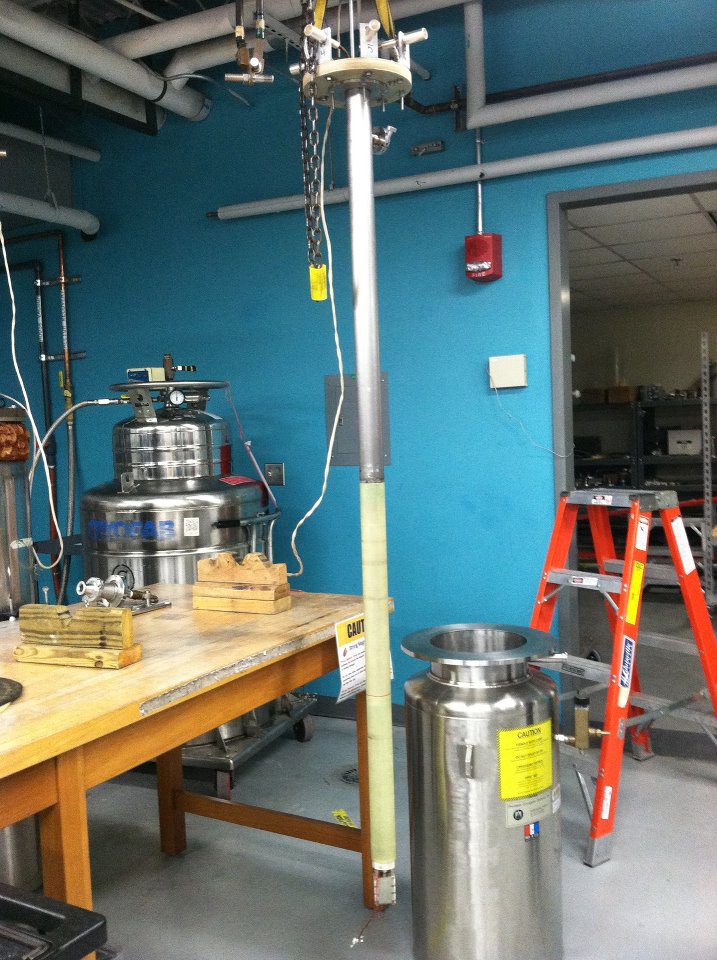 20
Project Plan
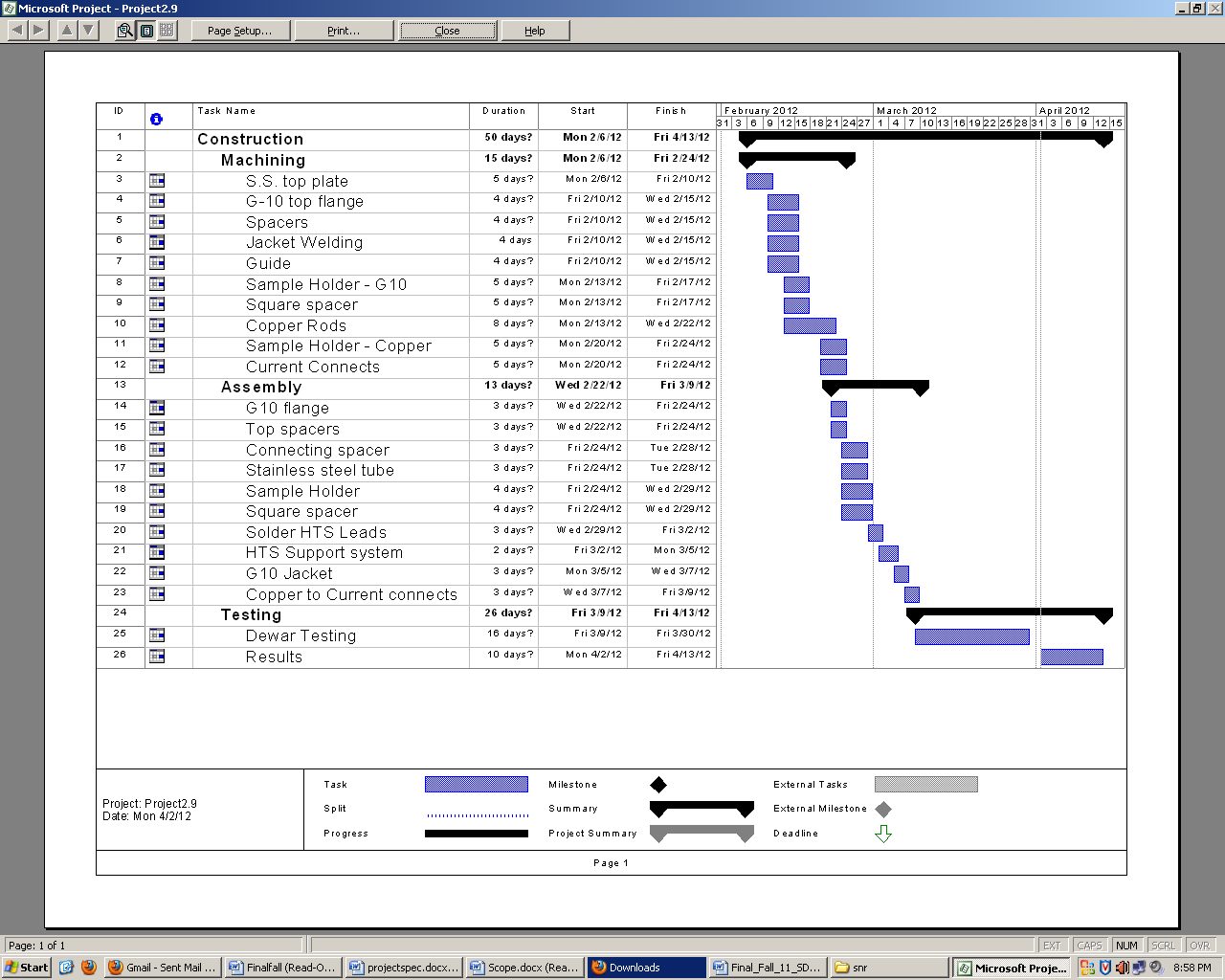 21
Manufacturing and Assembly
Machining
ASC shop
NHMFL shop
Exotic Machining, Inc
Assembly
Top flange
Stainless steel tube
Spacer
Copper leads
Current connects
G10 connector
Sample holder
Soldering of HTS leads
HTS support system
Voltage taps
22
Manufacturing and Assembly
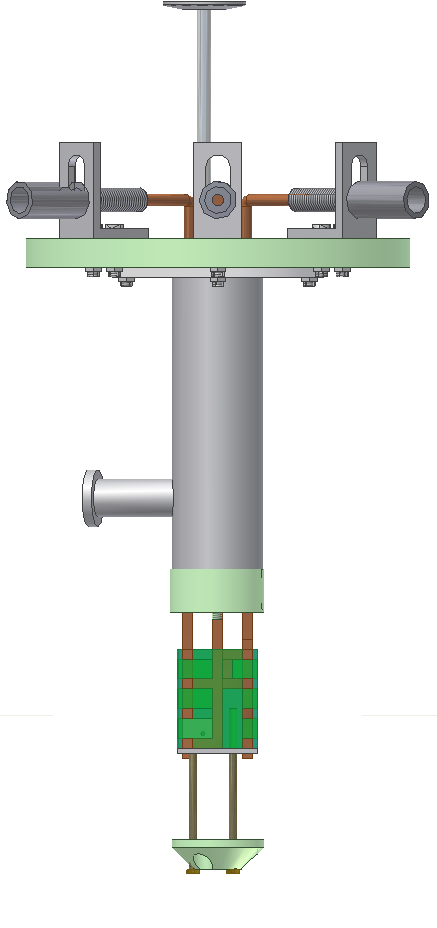 Assembly
Top flange
Stainless steel tube
Spacer
Copper leads
Current connects
G10 connector
Sample holder
Soldering of HTS leads
HTS support system
Voltage taps
23
Soldering of HTS Leads
Special device was created to solder 8 HTS tapes together
Soldering to copper leads using various heating methods
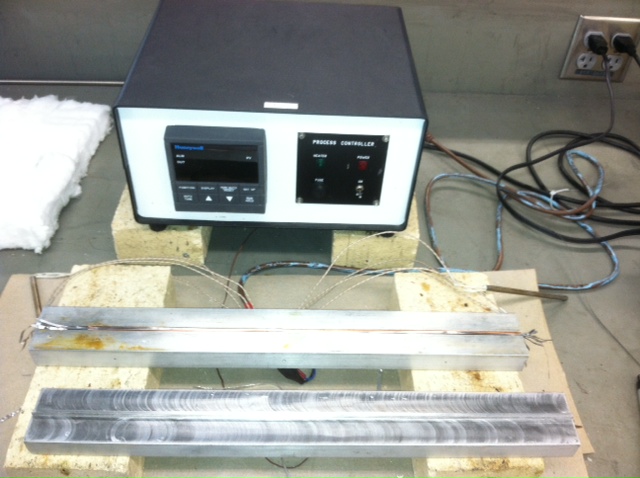 24
Economics
Budget of $4000
25
Preparing
Applied voltage taps along the probe
Soldered a strip of HTS to complete circuit
Covered base with G-10 to protect HTS
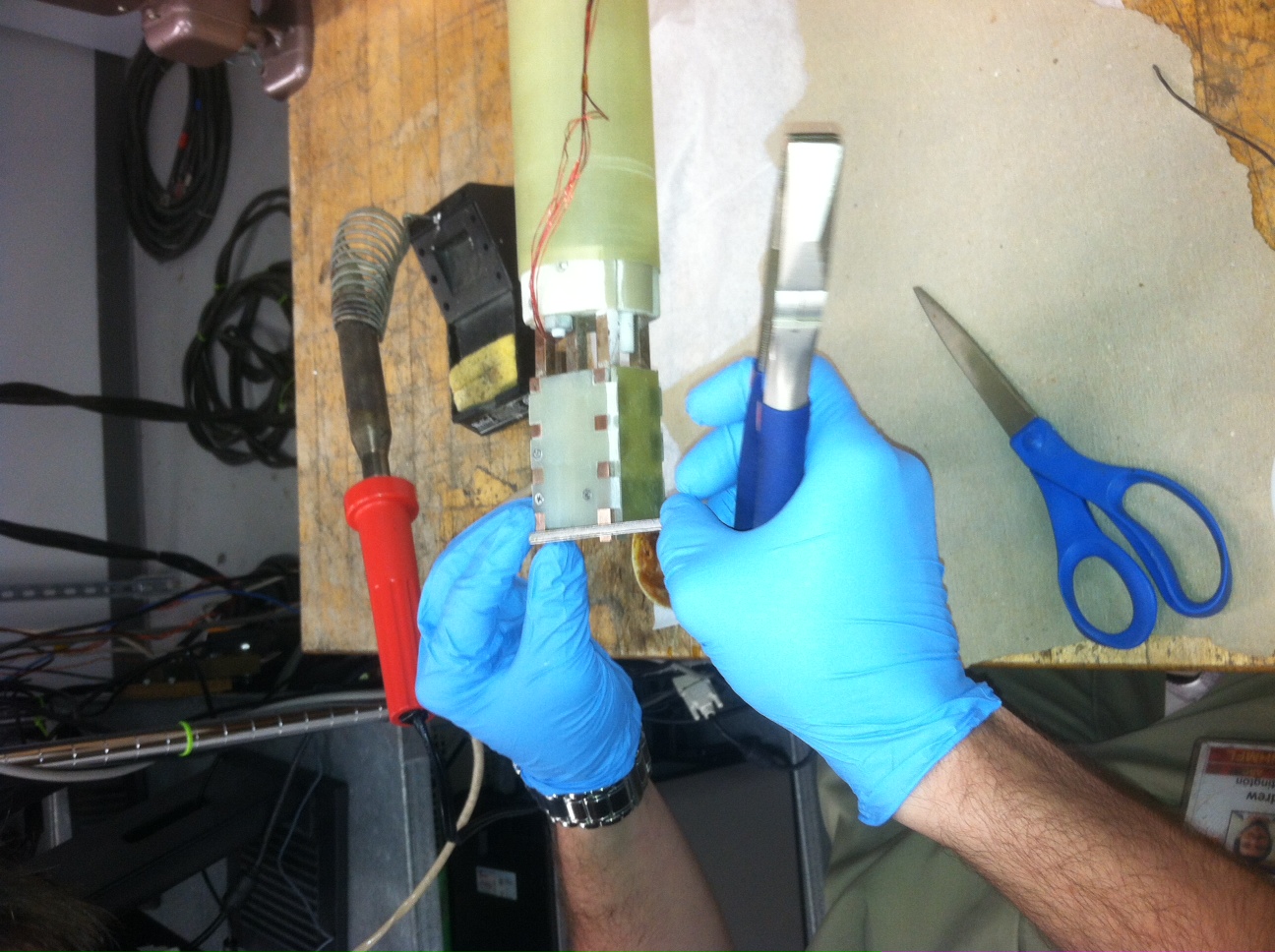 26
Testing
Took place the NHML
Lifted by crane into cryogenic bath
Preliminary testing
To make sure HTS Lead was superconducting
Final testing in Liquid helium to measure burn off
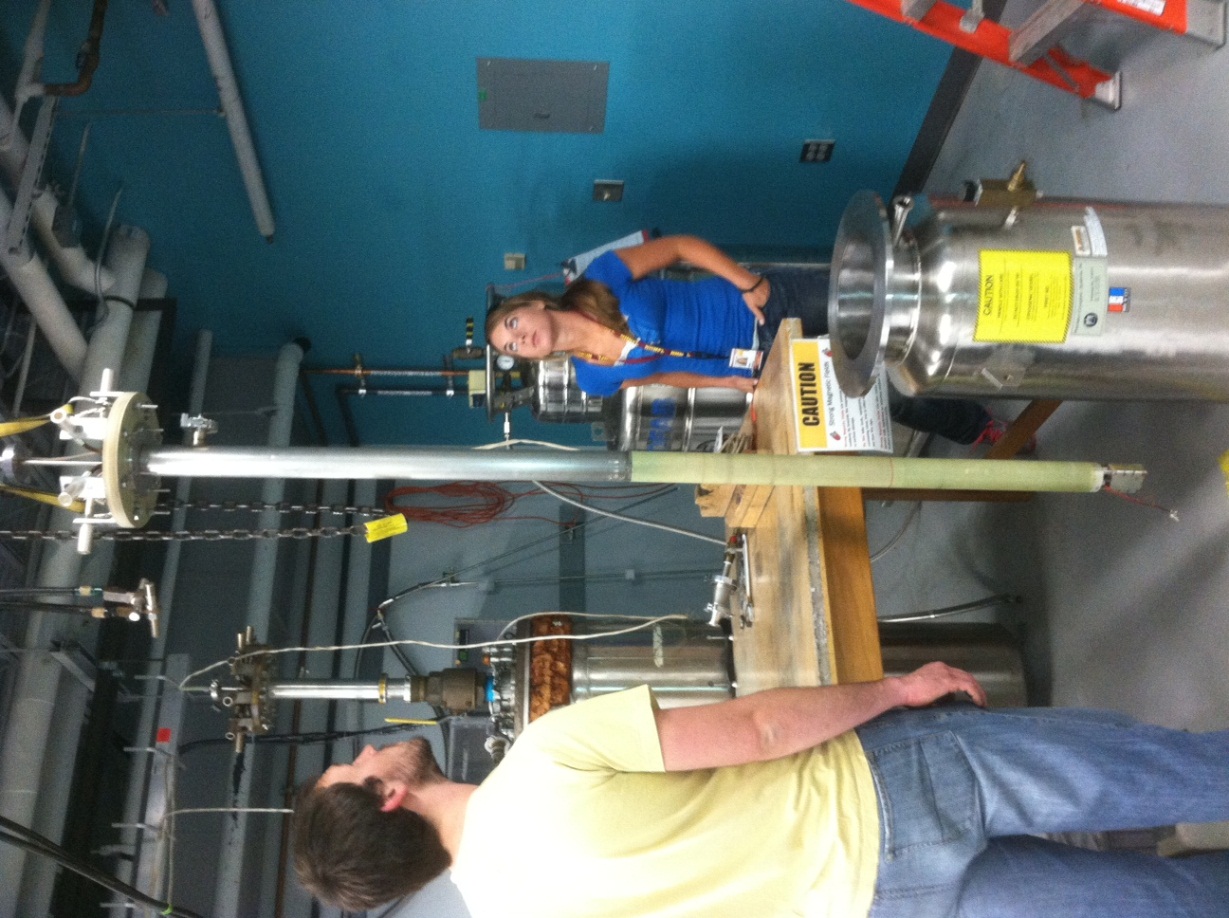 27
[Speaker Notes: Mention preliminary testing was don in liquid nitrogen
Current Leads 4 and 5]
Environmental/Safety Hazards
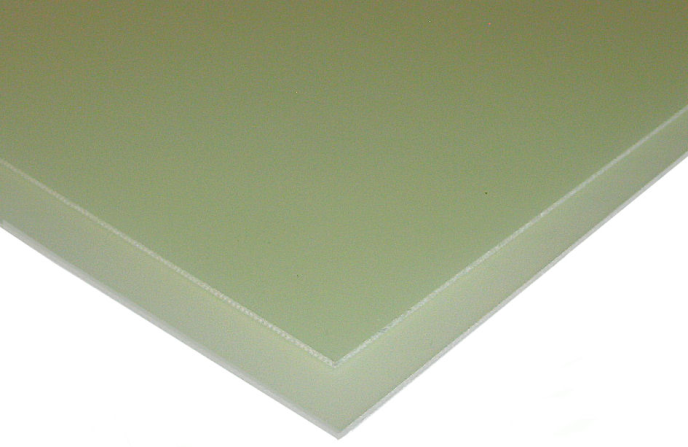 G-10
Flux
Cutting Fluid
Machining Hazards
Heating Hazards
Handling Liquid Helium
Electric Current
Weight
G-10
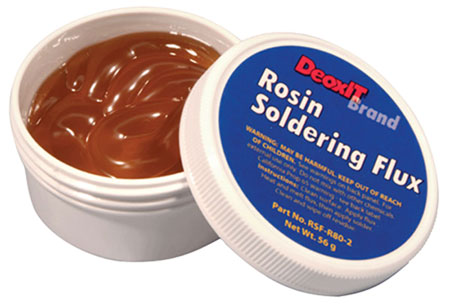 Flux
28
Results
Preliminary test results (in liquid nitrogen)
Took place after 12pm 4/5/12
Future testing (in liquid helium)
Will take place at NHMFL 4/6/12
29
Conclusions
Testing in liquid nitrogen will completed on two leads
Full testing will be completed on 4/5/12 if the preliminary is successful
30
Acknowledgments
Dr. Hovsapian, Adjunct Faculty, Florida State University, Mechanical Engineering, Ph.D.
Dr. Kosaraju, Adjunct Faculty and Postdoctoral Researcher
Dr. Hellstrom, Ph.D. Materials Science, Stanford University, 
Dr. Trociewitz, Associate Scholar/Scientist, ASC
Applied Superconductivity Center
NHMFL
Bill Sheppard, NHMFL Machine Shop
Robert Stanton, NHMFL
Bill Starch, ASC Machine Shop
Dimitri Argonaut, ASC Machine shop
31
References
Çengel, Yunus A., Robert H. Turner, and John M. Cimbala. Fundamentals of Thermal-fluid Sciences. Boston: McGraw-Hill, 2008. Print.
Ekin, Jack W. . Experimental Techniques for Low-temperature Measurements. New York: Oxford UP, 2006. Print.
Thomas, Lindon C. Fundamentals of Heat Transfer. Englewood Cliff, NJ: Prentice-Hall, 1980. Print.
32
Drawings
33